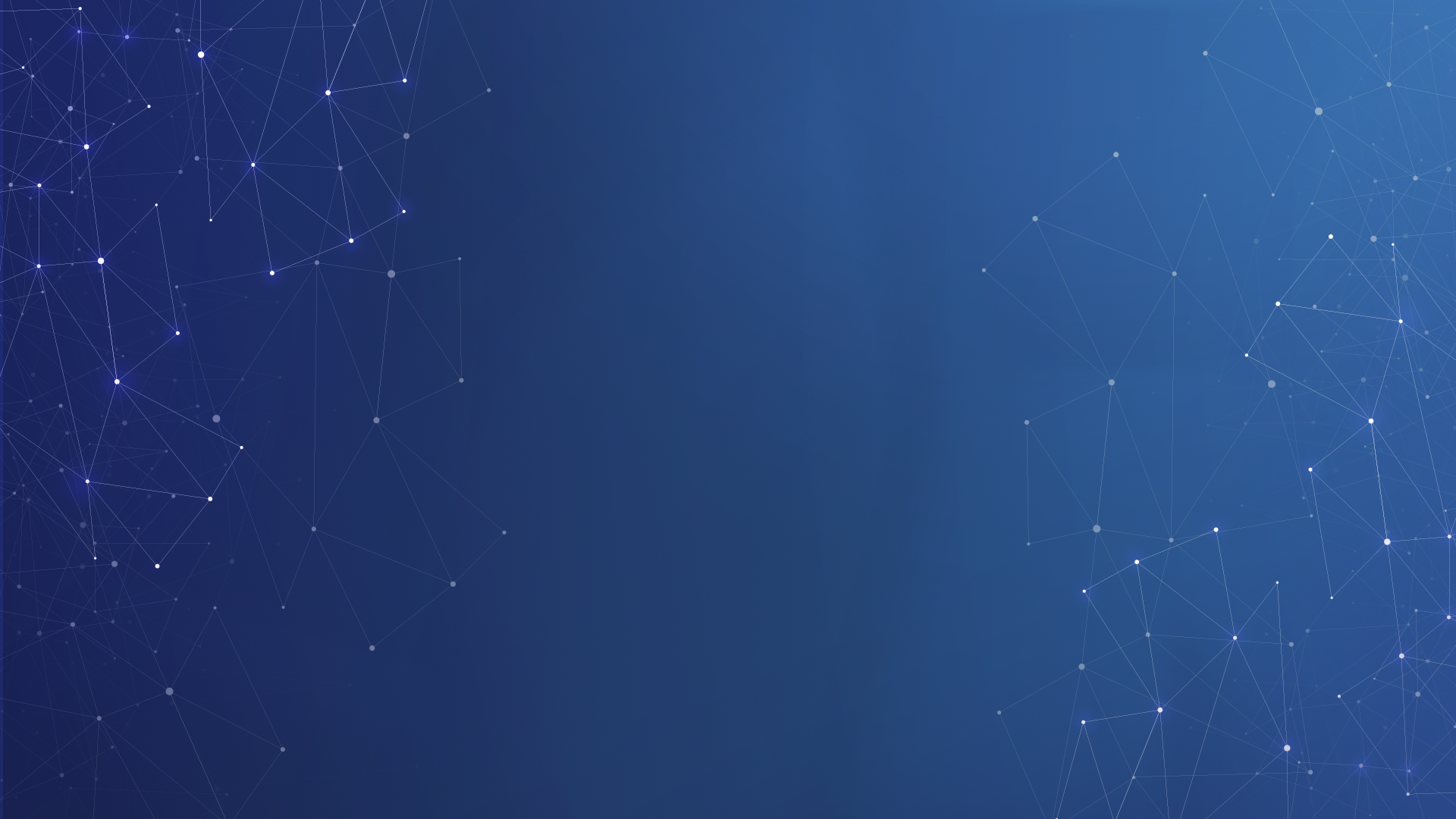 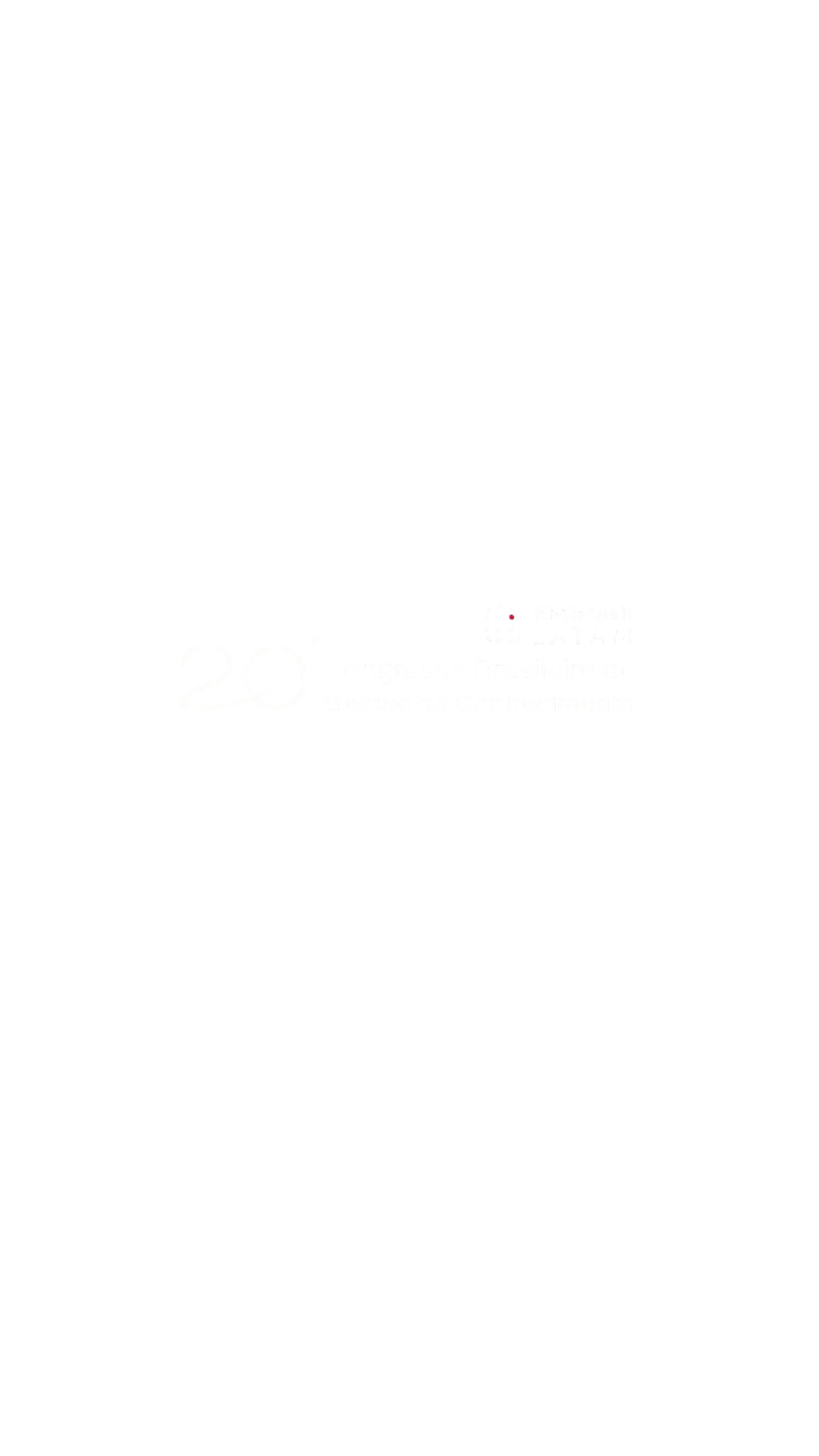 Título 

Subtítulo

Autores:
O maior evento de Gestão do Conhecimento da América Latina
De 10 à 12 de Setembro de 2025.
Local: UFABC – São Bernardo do Campo - SP
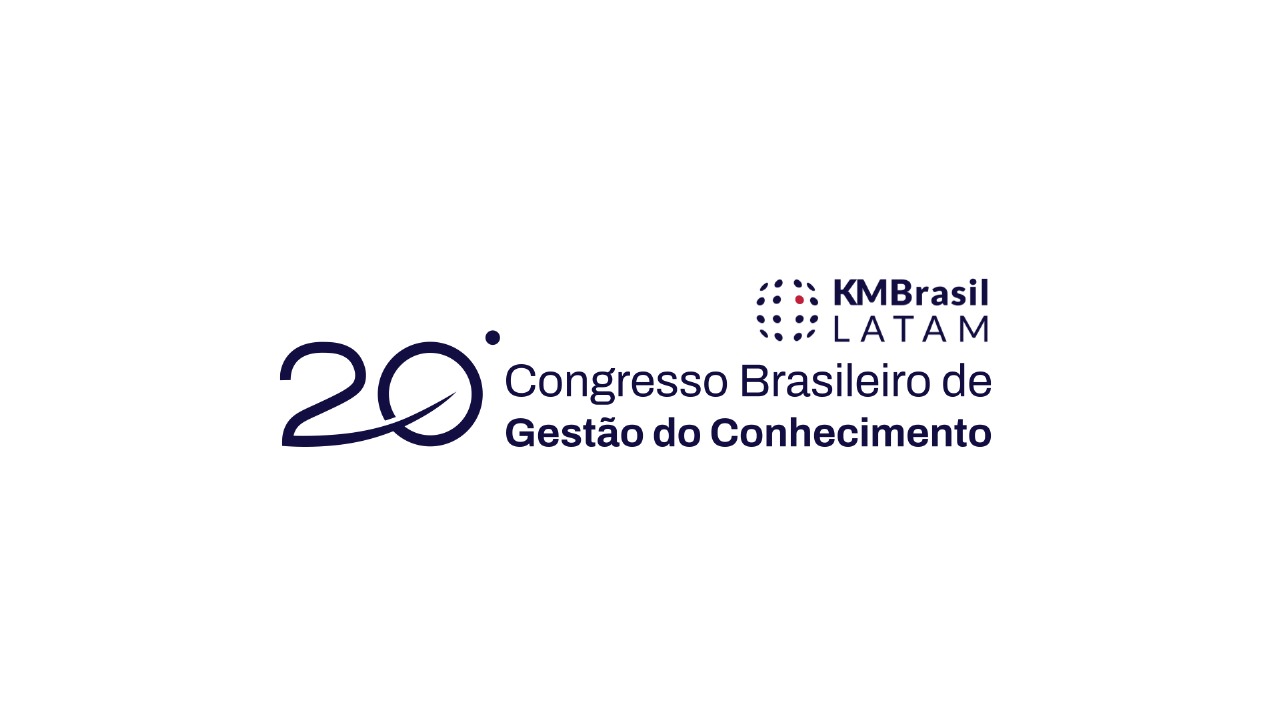 Perfil do Público
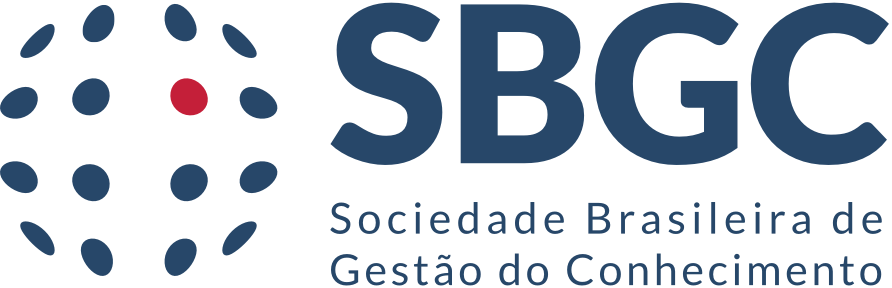 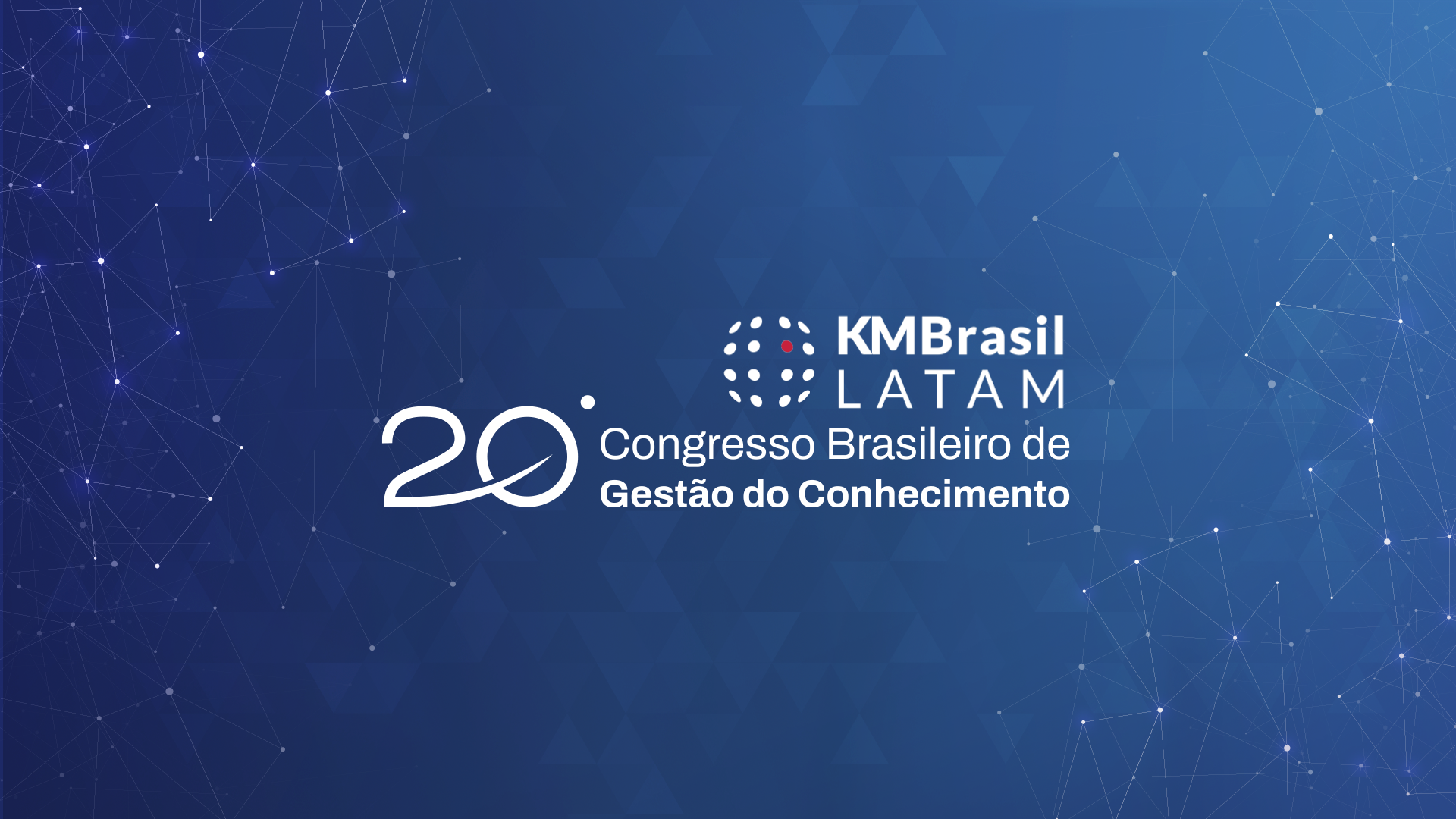 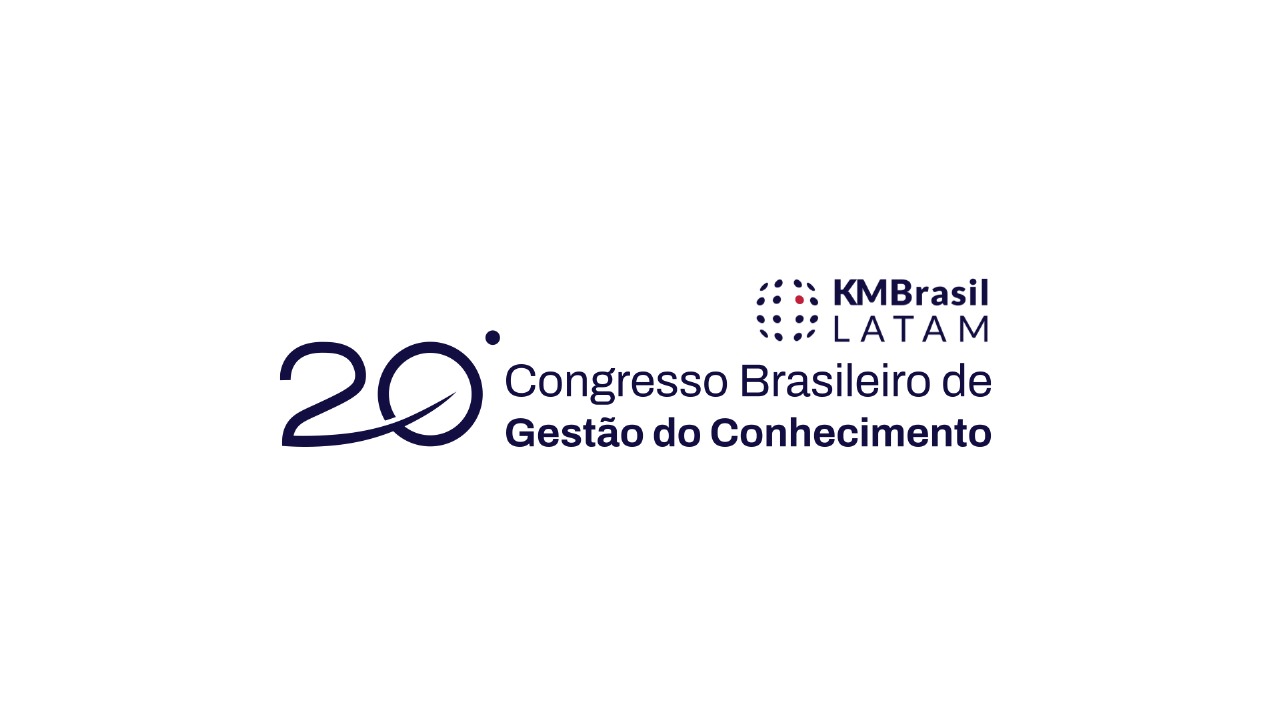 Perfil do Público
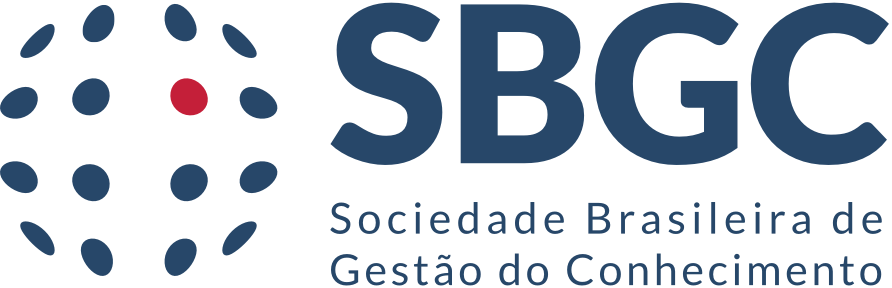